ИНВЕРЗНА ФУНКЦИЈА
Функцијата		со дефинициона област	     и множество вредности     , е таква што различни елементи од 	имаат  различни слики во 	, т.е
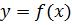 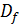 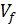 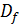 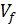 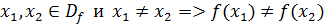 Дефинираме функција  		на следен начин: на секој елемент 	му го придружуваме единствениот елемент 	, таков што 		и пишуваме 	 .

Функцијата 		, ја нарекуваме инверзна функција за функцијата
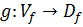 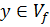 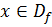 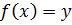 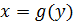 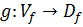 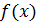 За дадена функција	која го задоволува условот
 						
дефинираме инверзна функција 	со следно правило:
							

Инверзната функција на дадена функција 	   се означува со 	и
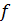 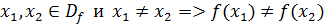 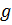 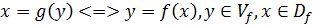 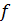 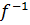 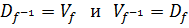 Пример 1.
Нека на множеството 		е зададена функцијата
со следната шема:
Да ја определиме нејзината инверзна функција.
Од шемата се гледа дека различни елементи од множеството 			имаат различни слики, па дадената функција ке има инверзна функција				при што,												и таа е определена со следната шема:
Ако функцијата е зададена аналитички,со формула	,тогаш ,за практично определување на инверзната функција, е потребно равенката
да ја решиме по x  при што ја добиваме врската
а потоа,бидејќи вообичаено независно променлива ја означуваме со x, а зависно променлива со y,во последната равенка ја заменуваме улогата на променливите и инверзната функција е
Пример 2.
Да ја најдеме инверзната функција на функцијата

Решение: 

 Ако рeшаваме по x,ќе добиеме		,а потоа заменувајќи ја во оваа равенка улогата на x и y ја добиваме инверзната функција
Пример  3.
Да ја најдеме инверзната функција на функцијата
Од дефиниција на инверзна функција добиваме дека:
Графикот		на инверзната функција е симетричен со графикот		на дадената функција, во однос на симетралата на првиот квадрант. 

 Пример 4.
   Да го нацртаме графикот на инверзната функција на функцијата
Пример 5.
Да се определи множеството на вредности
за функцијата